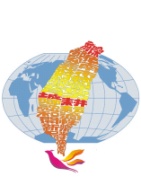 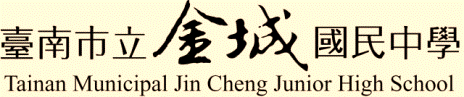 金質學園．城就不凡
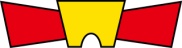 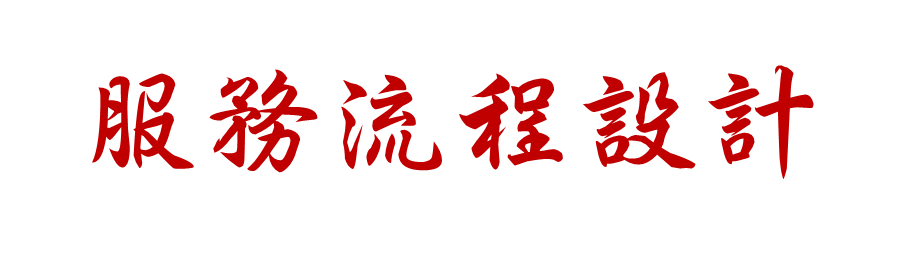 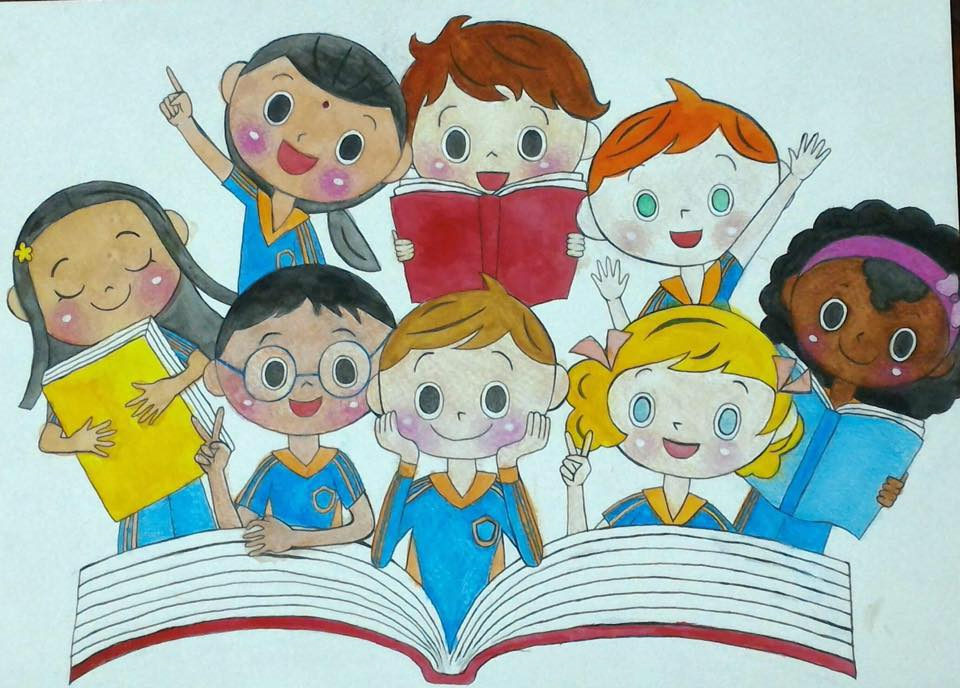 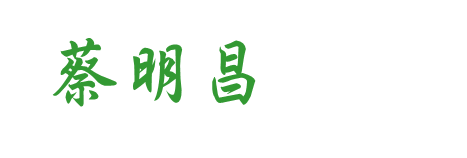 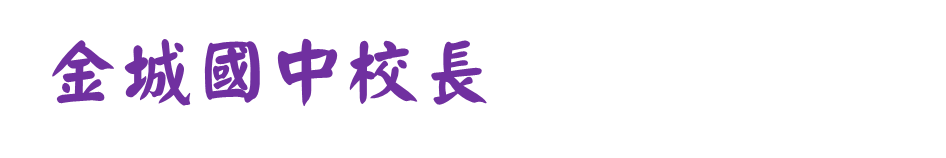 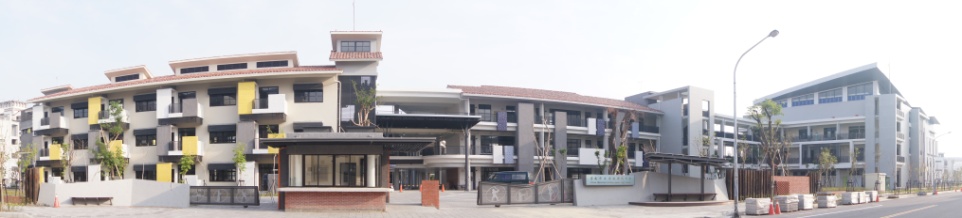 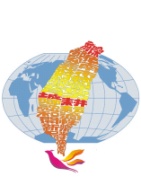 即處理意外狀況。事先應有因應計畫，並需演練以防臨場慌亂。若例外情況一再發生，可能代表組織潛藏更根本的、必須正視的問題。
資訊涵蓋服務特色、如何取得與使用服務等。應正確、即時與易懂。管道含傳統媒體、服務人員、宣傳手冊、網路、多媒體等。
較為深入、專業的溝通與指導，解惑用。對消費者有較多了解後才能諮詢，因此有利於發展顧客關係。諮詢時應該合理與誠實。
接受申請、預約、訂購等。申請有過濾消費者的作用；預約通常是先要先有。接單應該注意效率，並降低顧客疑慮。
即迎接、招呼、表達歡迎。服務人員的專業、態度、效率以及環境佈置與氣氛相當重要。
即代為照顧或保管。首重安全；如能加值更好，如車子洗淨後歸還、寵物毛髮整理後交給主人。
為避免呆帳，有些企業有「事前控制」機制（提醒、獎勵等），若有拖延則有催收等。
總結服務的所有費用。清楚易懂、確實無誤為最基本要求。快速結帳已成為重要趨勢。
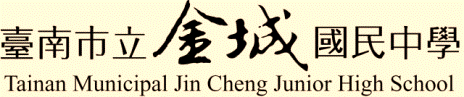 金質學園．城就不凡
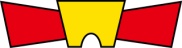 服務流程管理
資訊
諮詢
接單
服務傳遞流程
接待
託管
例外處理
結帳
付款
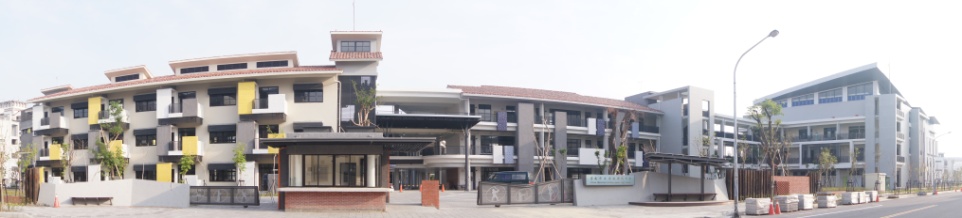 品質提升與價值創造5e．曾光華著
創新實踐
人文涵養
國際素養
健康生活
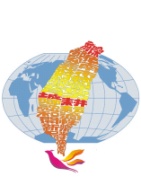 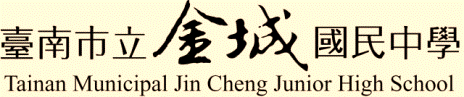 金質學園．城就不凡
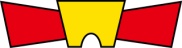 服務流程管理  （以新生入學為例）
依相關規定及學習需求收取費用，如有繳交不出學費學生，協助申請獎助學金或補助，令其安心求學
接受家長預約報到，也可提供線上報到服務，降低擔心無法報到的疑慮
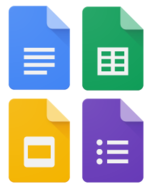 招生各項宣傳活動：學校辦學的特色、提供的學生學習的內容、升學進路輔導狀況及升學成績、師資專業、學校各項設備等資訊即時、正確提供給家長及學生
校內所有成員，皆能提供詳細諮詢服務，解決家長對入學資訊的疑問，如是否要遷戶口、報到日期及程序
在新生報到日及家長說明會時，以歡喜的心及令人感受溫馨的服接待新生入學，注意報到動線、流程、下次返校時間及注意事項
依其需求（如有弟弟妹妹同來）給予託管服務，安排專人陪伴，讓家長能安心報到及參加家長說明會
依其需求提供服務，遇有特殊需求（或特教學生）給予適當安排（同儕照顧或選擇有經驗的導師）
資訊
諮詢
接單
服務傳遞流程
接待
託管
例外處理
結帳
付款
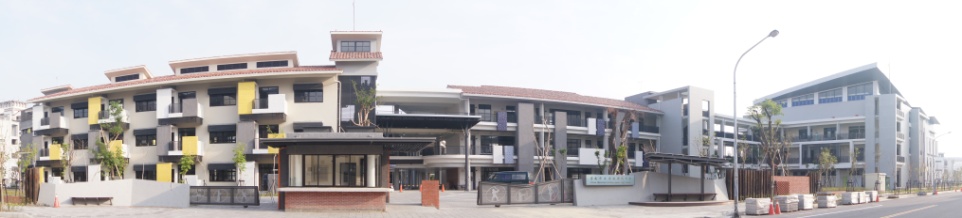 創新實踐
人文涵養
國際素養
健康生活
金質學園．城就不凡
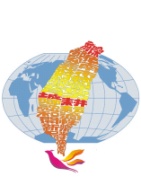 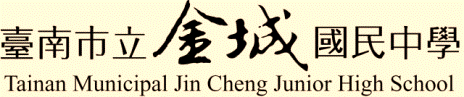 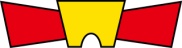 服務藍圖
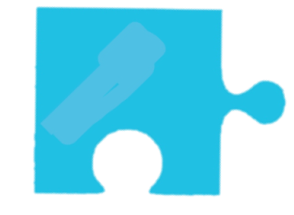 服務流程
繪製藍圖重點在於：
表現實際流程與內容、清楚易懂、符合使用目的。
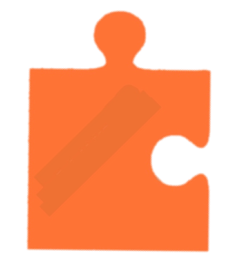 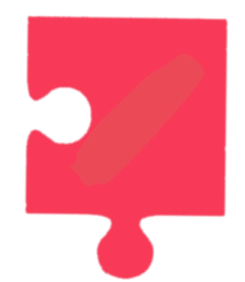 負責單位
實體環境
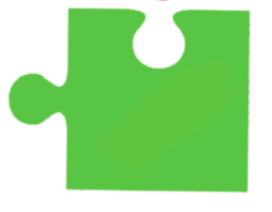 工作重點
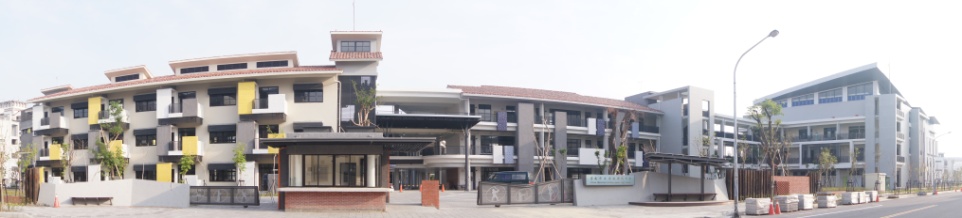 創新實踐
人文涵養
國際素養
健康生活
金質學園．城就不凡
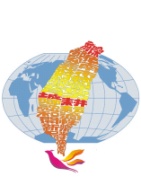 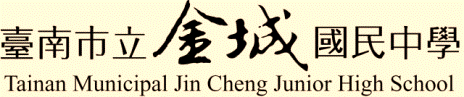 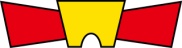 服務藍圖的用途
如服務有問題，從藍圖中找出癥結，也可防錯
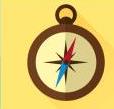 協助品質控管
協助流程與步驟的時間安排、人力、經費
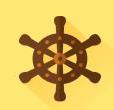 規劃資源使用
讓員工鳥瞰整個流程，
培養工作整體感與切身感
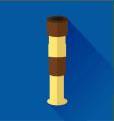 降低服務人員的工作疏離感
設想各步驟中相關人員如何走位、與其他人互動
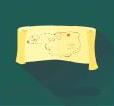 作為發展服務劇本的基礎
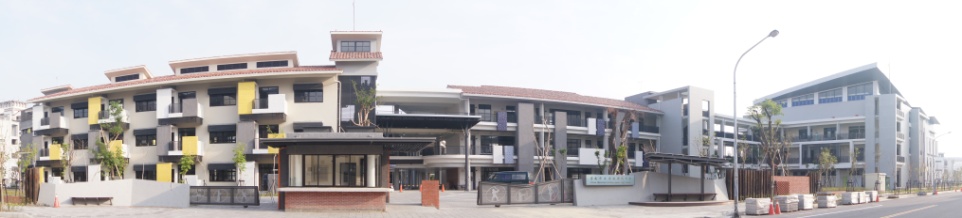 創新實踐
人文涵養
國際素養
健康生活
置物櫃
實體環境
安親班門口
國小門口
花圃
鞋櫃
安親班門口
報到處
教室
教室
教室
小巴士
小巴士
服務流程
接小朋友
抵安親班
報到安置
課後輔導
下午點心
才藝活動
下課回家
確認小朋友
注意國小門口安全
檢查車子安全與衛生
確保安親班門口安全
注意小朋友安全
注意交通安全
事前清理櫃子
備妥報到作業
確認小朋友
備妥課輔教材
確保教室安全與衛生
確保飲食衛生
確保教室安全與衛生
備妥才藝教材
確保花園安全與衛生
確認家長
確保安親班門口安全
櫃臺與
班務助理
班務助理
  與老師
司機與
隨車老師
櫃臺助理
司機與
隨車老師
班務助理
  與老師
班務助理
  與老師
安親班服務藍圖
前場
後場
工作重點
負責單位
高職動靜態攤位
分區引導
實體環境
驗收教師
各國中
參觀說明
動態展區
報到處
展場
遊覽車
遊覽車
闖關卡
服務流程
接學生
抵達會場
報到分流
參觀闖關
技職表演
學習驗收
搭車返校
確認接送行程
租用遊覽車
檢查車子安全與衛生
遊覽車上下車動線
各高職端佈置（分科）
交通指引
備妥報到作業
參觀學生動線分配備
引導人員或指標
闖關各單位解說介紹
確保各攤位安全與衛生
技職表演內容規劃
確認時間
備妥獎品
確保參觀學習成效
確認學生人數
返校時間、通知家長
學務處
工讀生
表演單位
負責教師
國中承辦人
各國中輪職
教務處
輔導室
教師
總務處
隨車老師
高職承辦人
輔導室
策展單位（學校）
技藝教育博覽會
服務藍圖
各國中
遊覽車
前場
後場
工作重點
負責單位
實體環境
活動中心
停車場
防疫工具
東側門
分桌
分桌
分桌
東側門
學校正門
校門口
服務流程
家長抵校
動線引導
量測體溫
分區報到
入學說明
營隊報名
恭送離校
學區、非學區名冊
家長問題回應及解決
交通指揮
備妥入學後繳交資料說明
引導人力分配
確認有動線指引
注意環境清潔
不影響教學進行
備妥酒精、額溫槍
人力分配
動線規劃
備妥營隊介紹及報名資料
說明學校各特色社團
確認家長
確保安親班門口安全
確認家長停車空間
（汽機車）
學務處家長志工
學務處
學務處家長志工
學務處教務處
教務處
教務處
活動中心
新生報到服務藍圖
前場
後場
有無報到單
工作重點
負責單位
輔導室家長志工
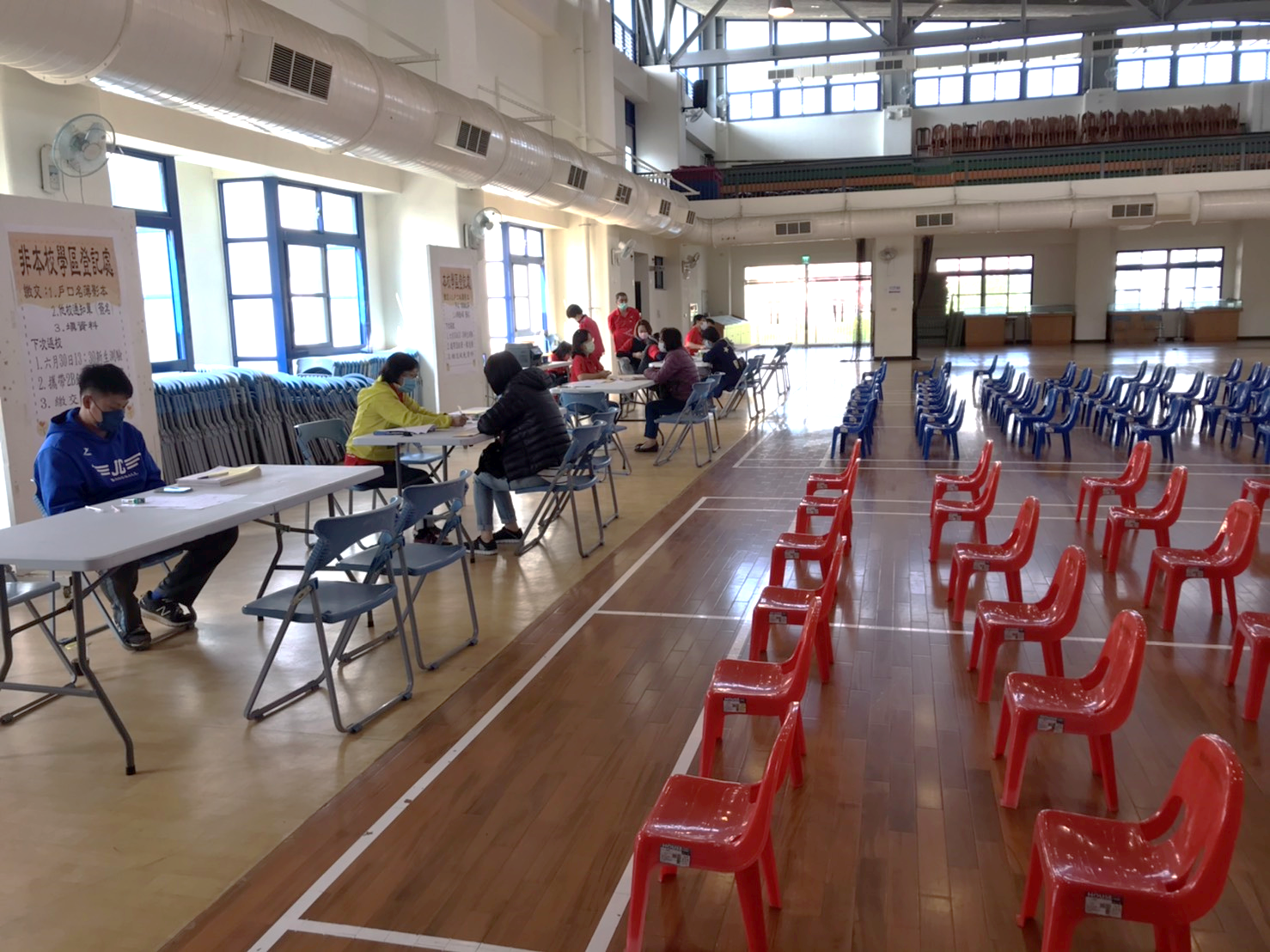 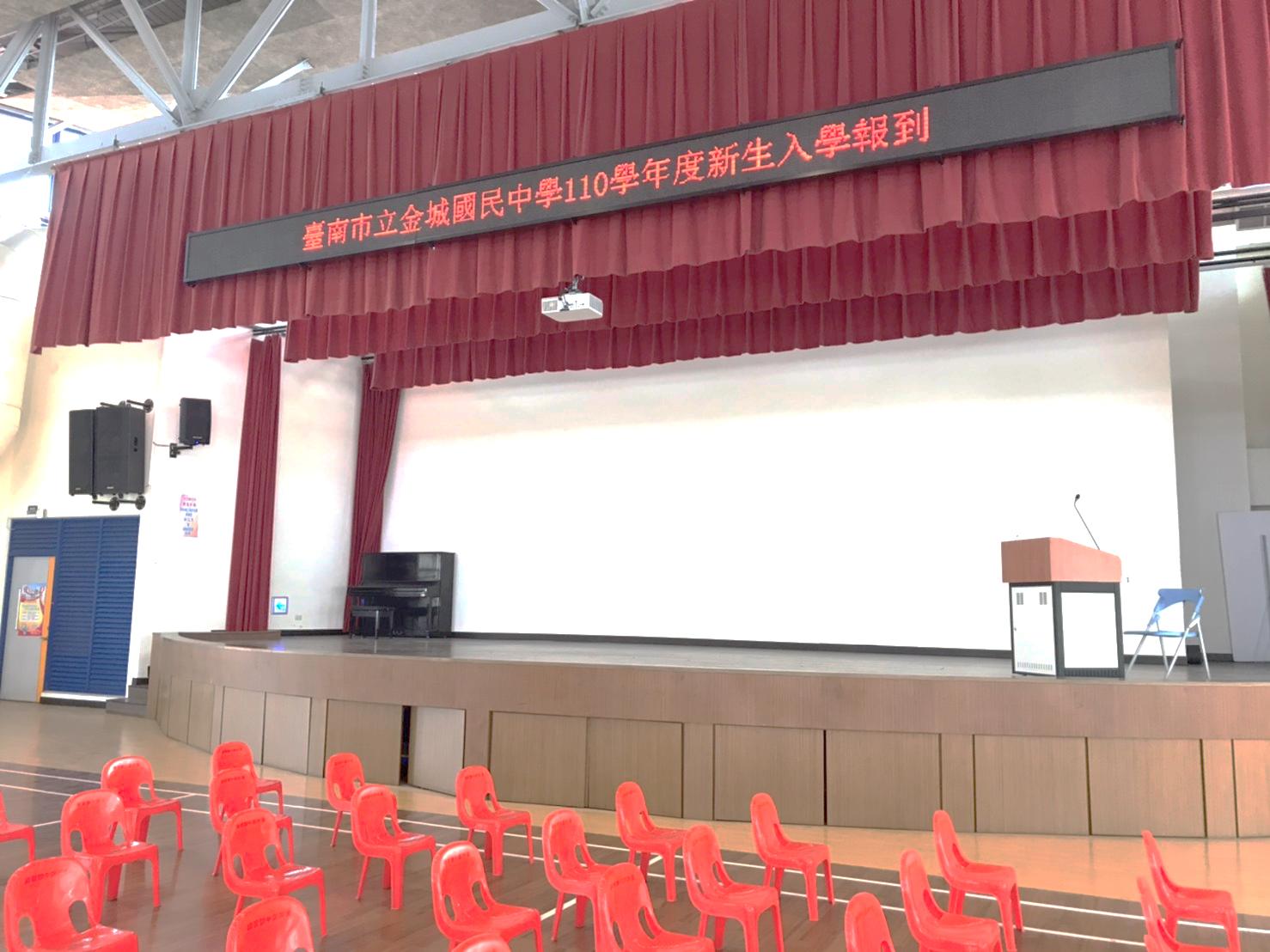 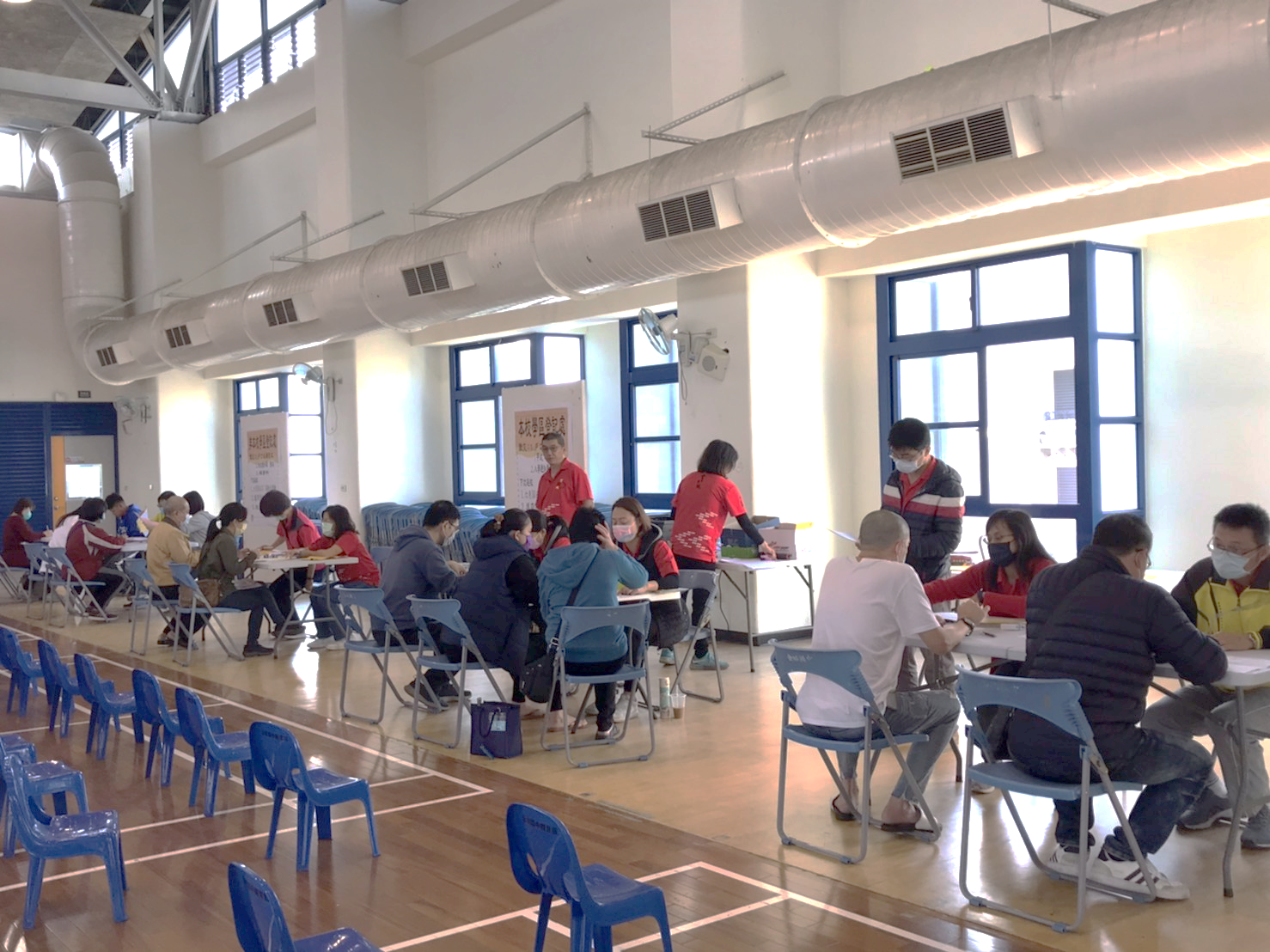 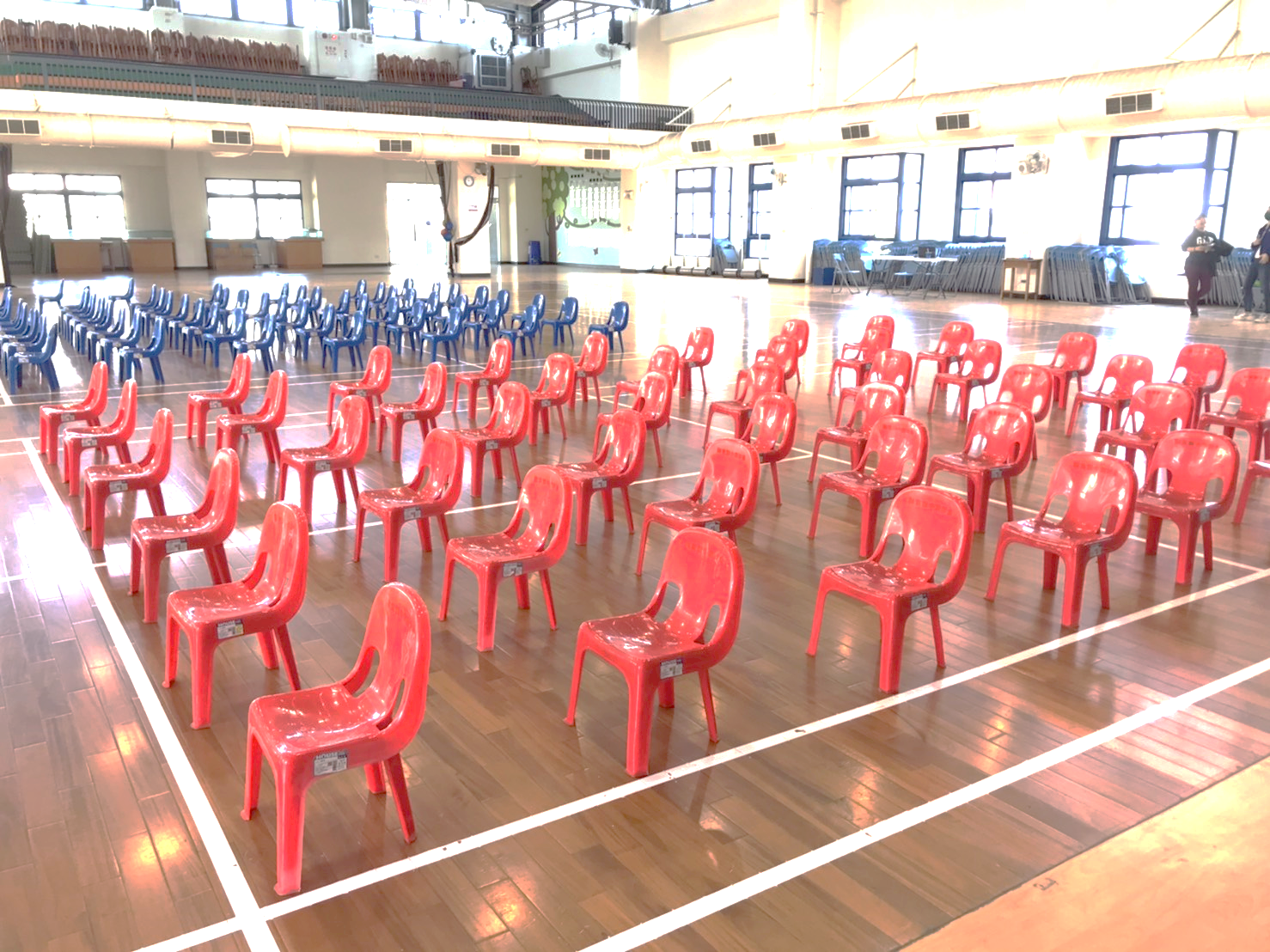 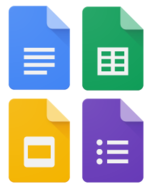